Free electron laser
25.05.23
Group meeting
Jang Won
Schematic diagram of PAL-XFEL
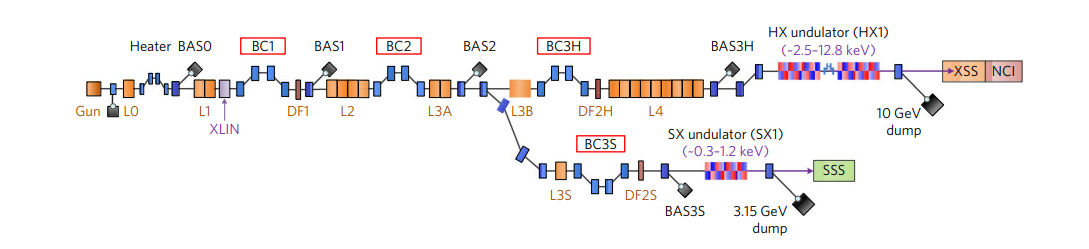 Reproduced from H.-S. Kang et al., “Hard X-ray free-electron laser with femtosecond-scale timing jitter,” Nature Photonics, vol. 11, pp. 708–713, 2017.
Undulator radiation
Undulator radiation
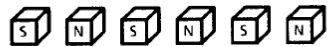 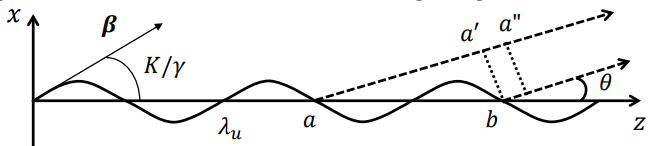 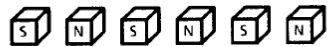 Undulator radiation
Radiation by a moving charge, energy radiated frequency distribution
(by Jackson Ch.11)
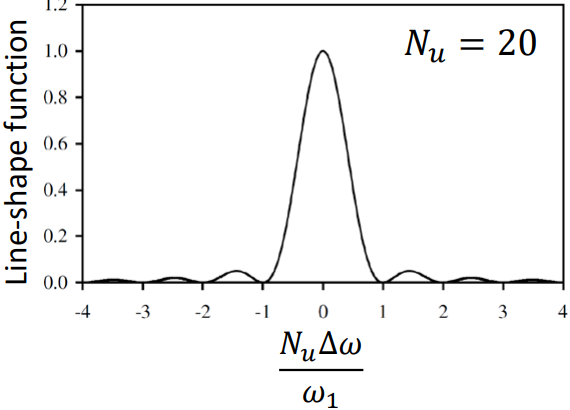 Line-shape function
Energy Transfer between Electron beam and light wave
Basic concept of FEL
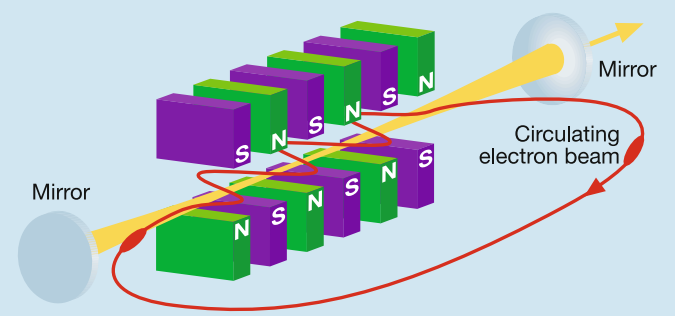 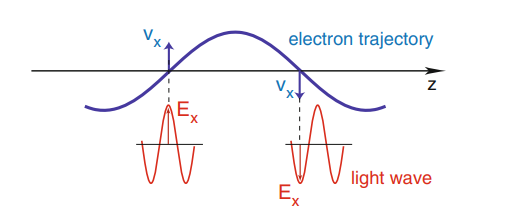 Low gain
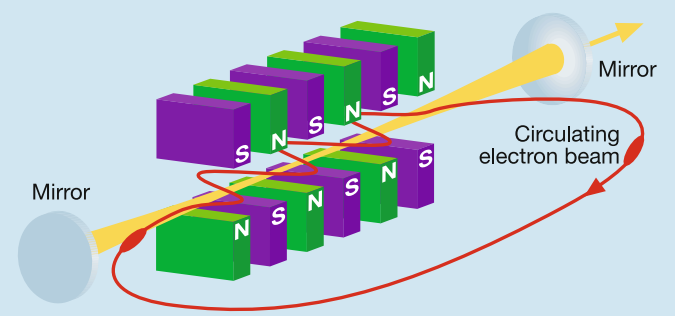 Ponderomotive phase
(Phase velocity>c), neglected term
same as the undulator radiation condition!
Low gain
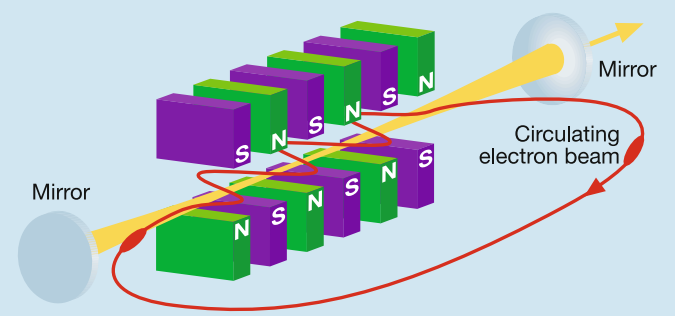 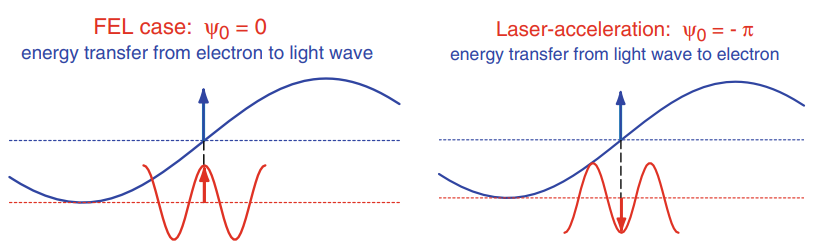 -:light wave
-:electron trajectory
FEL Pendulum Equations
Solving the equation using the perturbation method
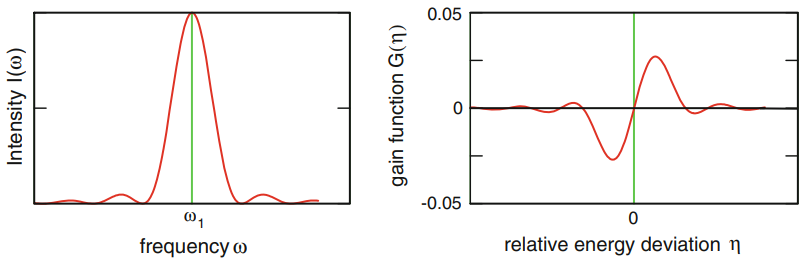 second order eq
Derivative of line shape function
High gain(1D)
Microbunching
Incident light
Electron-light interaction
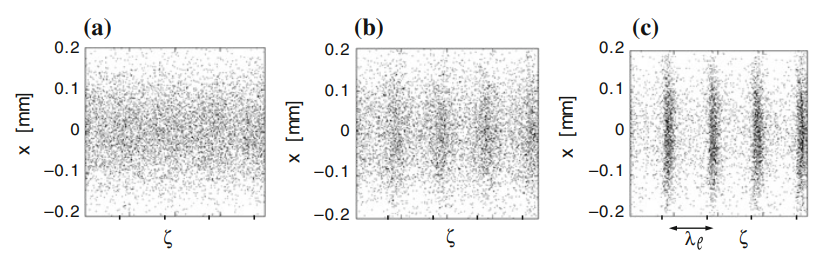 Modulation으로 인한 effect 고려해야 함
Energy modulation & Density modulation
High gain(1D)
Radiation Field
For x component:
?
High gain(1D)
Space charge field
Coupled First-Order Equations
Result of  Maxwell equation (under modulation)
Radiation field
From phase equation:
Space charge field
Energy deviation due to interaction between space charge field and electron
Coupled First-Order equations
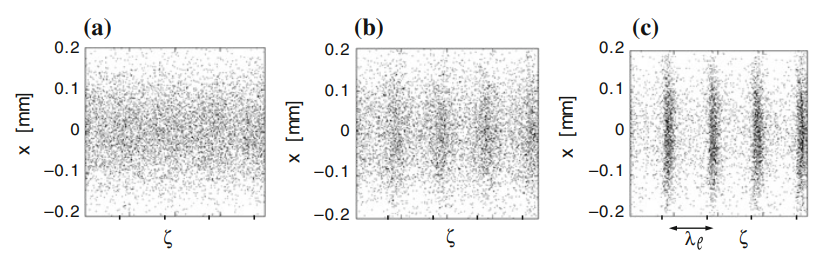 Longitudinal distribution of electron in microbunch
Coupled First-Order equations
The complete set of coupled first-order equations
2N+2 coupled differential, algebraic equations
Third-Order equations
(If the electron beam is on resonance and space charge force is small,)
Third-Order equations
Initial condition(z=0)
FEL process가 다음과 같은 incident plane light wave로 시작하고 initial modulation없다고 하면,
Third-Order equations
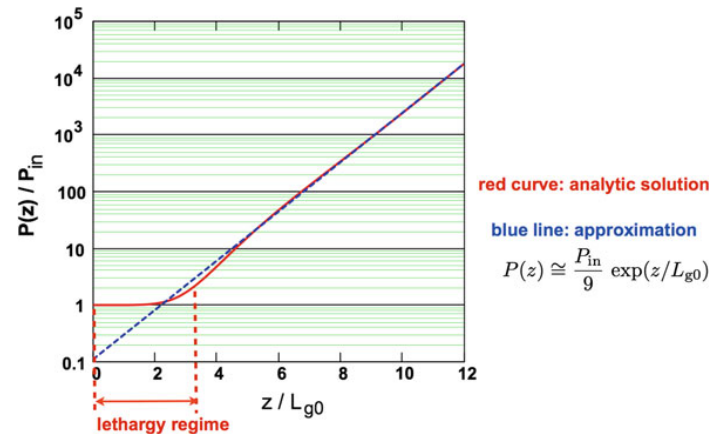 Exponential growth!
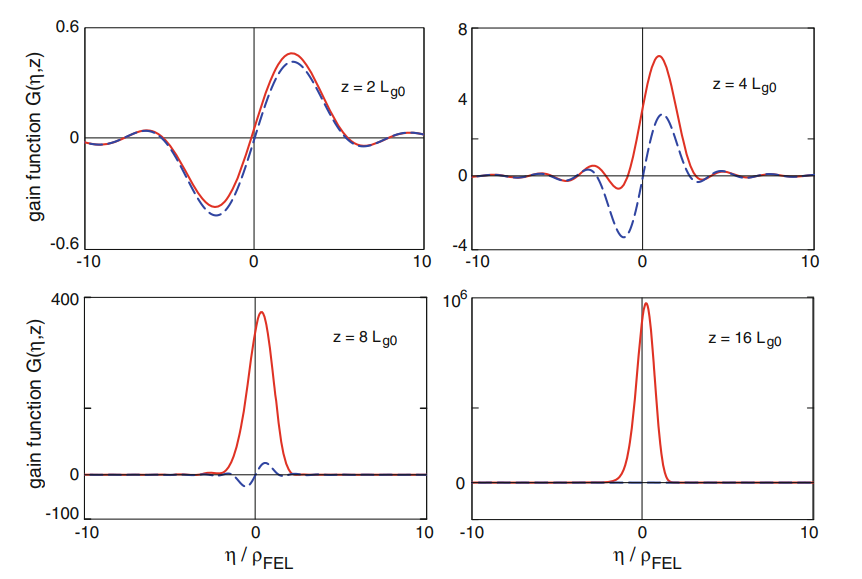 Gain function을 다음과 같이 쓰고 low gain과 비교
Third-Order-equations
FEL process starts with initial periodic charge density modulation
(There is no external Lightwave)
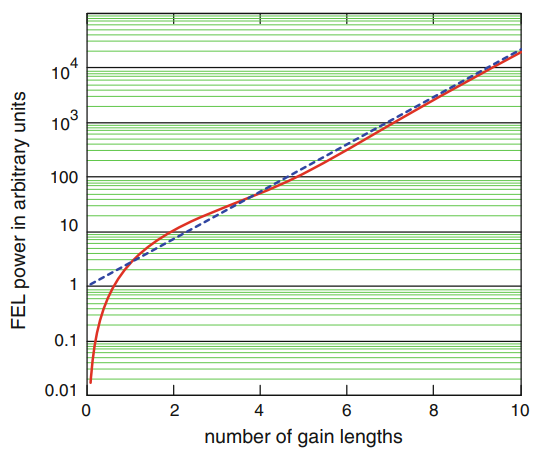 Exponential growth
Periodic initial density modulation
Saturation
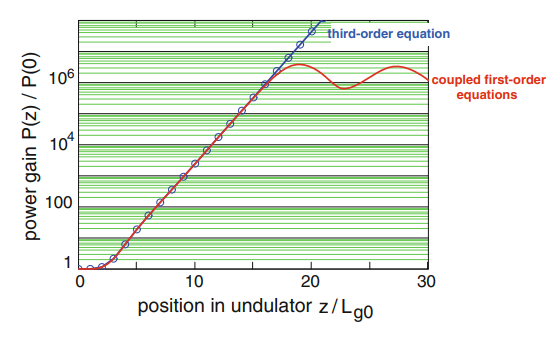 SASE
Incident light (seed) or initial modulation leads to an exponential growth process.
Seed
Initial modulation
SASE means Self-Amplified Spontaneous Emission(no seed)
Shot noise(white noise) makes initial modulation.
SASE-shot noise
Spectral density function
Constant
Independent of frequency 
(Characteristic feature of white noise)
Random distribution makes initial modulation
SASE-shot noise
A long bunch can be subdivided into sections that are each one coherence length long. In the SASE process the microbunching takes place independently in different sections which then radiate incoherently.
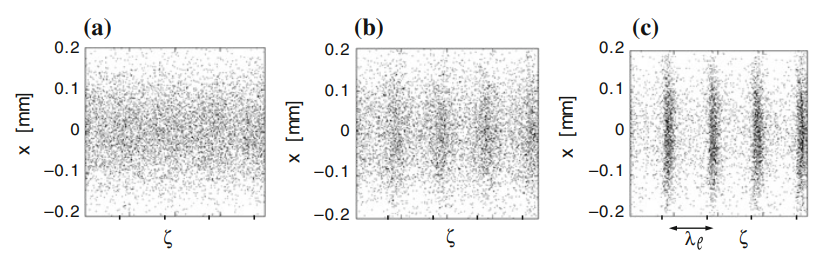 The longitudinal coherence of SASE radiation is poor.
The straightforward solution is seeding external laser(coherent source).
High-Gain Harmonic Generation(HGHG)
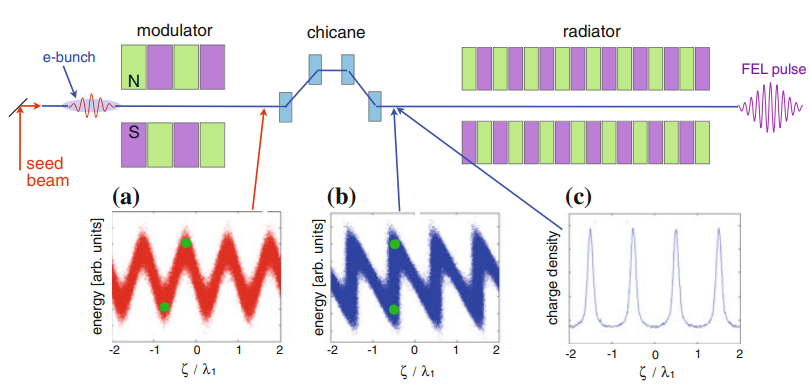 The precondition is a seed beam of sufficient power to generate an energy modulation well above the energy spread of the electron beam.
Density modulation is formed where high/low energy electrons take different length of path in chicane.
Echo-Enabled Harmonic Generation(EEHG)
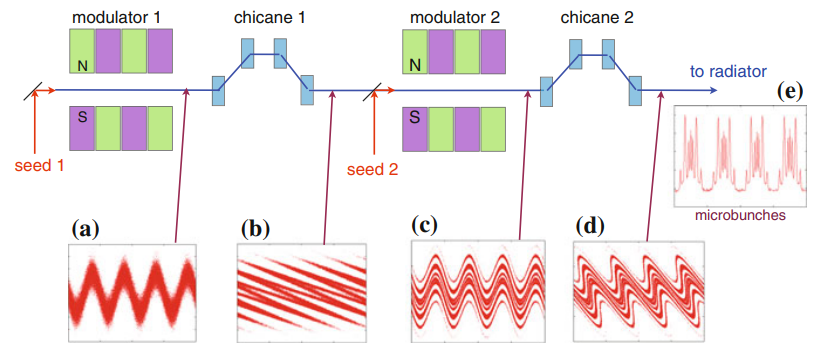 Generating microbunches with a considerable substructure
Self-Seeding(X-ray region)
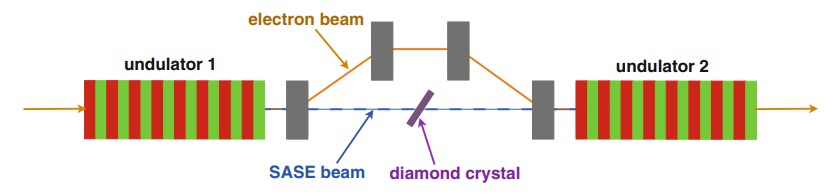 For X-rays, suitable seed lasers are presently not available.
SASE radiation (undulator 1)
Radiation passes through a monochromator, electron beam passes a magnetic bypass.
The magnetic bypass is adjusted such that the emerging electron and radiation pulse have a good temporal overlap.
Microbunching from first undulator is washed out in the magnetic bypass.
Reference
Peter Schmüser, Martin Dohlus, Jörg Rossbach, Christopher Behrens , Free-Electron Lasers in the Ultraviolet and X-Ray Regime, 2nd ed. (Springer International Publishing, Switzerland, 2014).
Moohyun Yoon, Lecture Notes on PHYS683, DIVISION OF ADVANCED NUCLEAR ENGINEERING, POSTECH.